a season of unlikely happiness…

Getting What You Want…
by getting out of your own way.
with speaker, retreat leader, best-selling author Laura Munson
My goal today:To help you raise your Self-Awareness so that you can:
Claim your life
See where you are stuck
Get out of victim-stanced thinking and into Practical Creative Thinking
Get your life to work by actively creating your life!
Setting Your
   Intention…
What do you really want?
Getting What You Want…
by creating what you can 
create.
Failure and Success are Myths
It’s about doing the work that you are most passionate about
Getting Aware of Your…
Inner Dialogue
My Evil Twin Sister Sheila
Stepping into the world of Possibility…
The world of  YES!
The Gap…
Emotional victimhood is a myth.
“Pass the Salt…”
“This does not meet our 	needs at this time.”“I don’t love you anymore.”
Powerful Questions
Inner Critic
Characterize your inner critic:  
Whose voice is she speaking in?
When is she loudest?
What does she say to you?
What would happen if you treated her like a scared little girl that you love?
Powerful  Questions
The Flow
What do you most like to do? (not necessarily what you are good at)
How often do you do it?
Can you build a career around it?
Can you bring it into your daily life?
What would that look like?  (dream a little!)
Powerful Questions
Practical Creativity
When you are facing hardship, ask yourself:
What can I create?  It doesn’t have to be anything grandiose.
What are three simple things that you can do when you are having a hard time?
Powerful Questions
Self vs. Self– The Story you tell yourself
What do you lead with when you first meet someone?
Where are you in a fight in your life?
What do you resist that you know is good for you?
Where do you tell yourself that you are not enough just the way you are?  (Mr. Rogers knows best)  HINT:  “I should…”
Statement of Intention
Write a one sentence mission statement for your life that you can refer to daily for affirmation, focus, and guidance.
Return to the thing that you Want from the beginning of the workshop.
Start the sentence:  “I am creating ________.”
When you get home, write it on a piece of paper, and put it someplace that you love…that is easy for you…a place you like to be often.  
Refer to it as much as you can, especially when you are feeling lost or having a hard time.
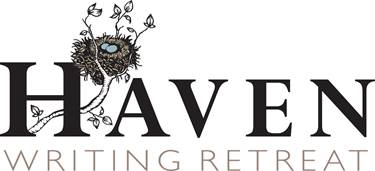 “No one can make you feel inferior without your consent.”-- Eleanor Roosevelt

Give yourself the gift of a 
Haven Retreat…
New York Times and international best-seller…
For more of this work: 

Sign up for my newsletter:
Lauramunson.com 

Follow me on Facebook and Twitter